Status of development of internationally supported NAMAs
NAMA development activities have picked up significantly in number in the months before COP17 in Durban and throughout early 2012. This shows increasing awareness and interest in the NAMA mechanism worldwide. However, so far, very few NAMAs have reached a stage of implementation. During this side event, NAMA developers and supporters will present the latest on NAMA development, including existing issues and potential ways forward.
Introduction
 Niklas Höhne, Ecofys 

Launch of the NAMA Status Report  - 2012 Update
Donovan Escalante, Ecofys
Issues and ways forward in NAMA development
Xander van Tilburg, ECN

Lessons learned from the MAIN initiative
Michael Comstock, CCAP

Insights on NAMA development from MAPS
Marta Torres Gunfaus, MAPS

Lessons learned from MAPS
Harald Winkler 

Opportunities and challenges: NAMAs  in Peru
Tania Zamora Ramos, Peru
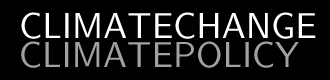 climatepolicy.net e.V.
Saturday,  19 May
18:15 - 19:45Room METRO